NEW JERSEY FIRST-TIME HOME BUYER PROGRAM
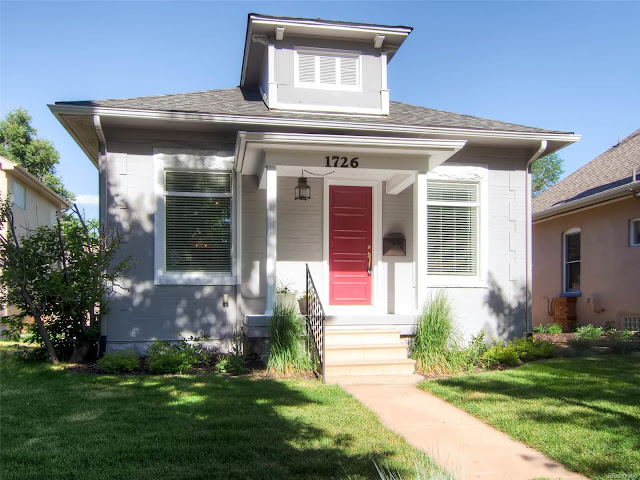 Through the New Jersey Home Mortgage Finance Agency (NJHMFA)
This event is neither sponsored nor endorsed by the Englewood Public Library or any Public Library  utilized, nor do they endorse any of our philosophy, ideas, views or position."
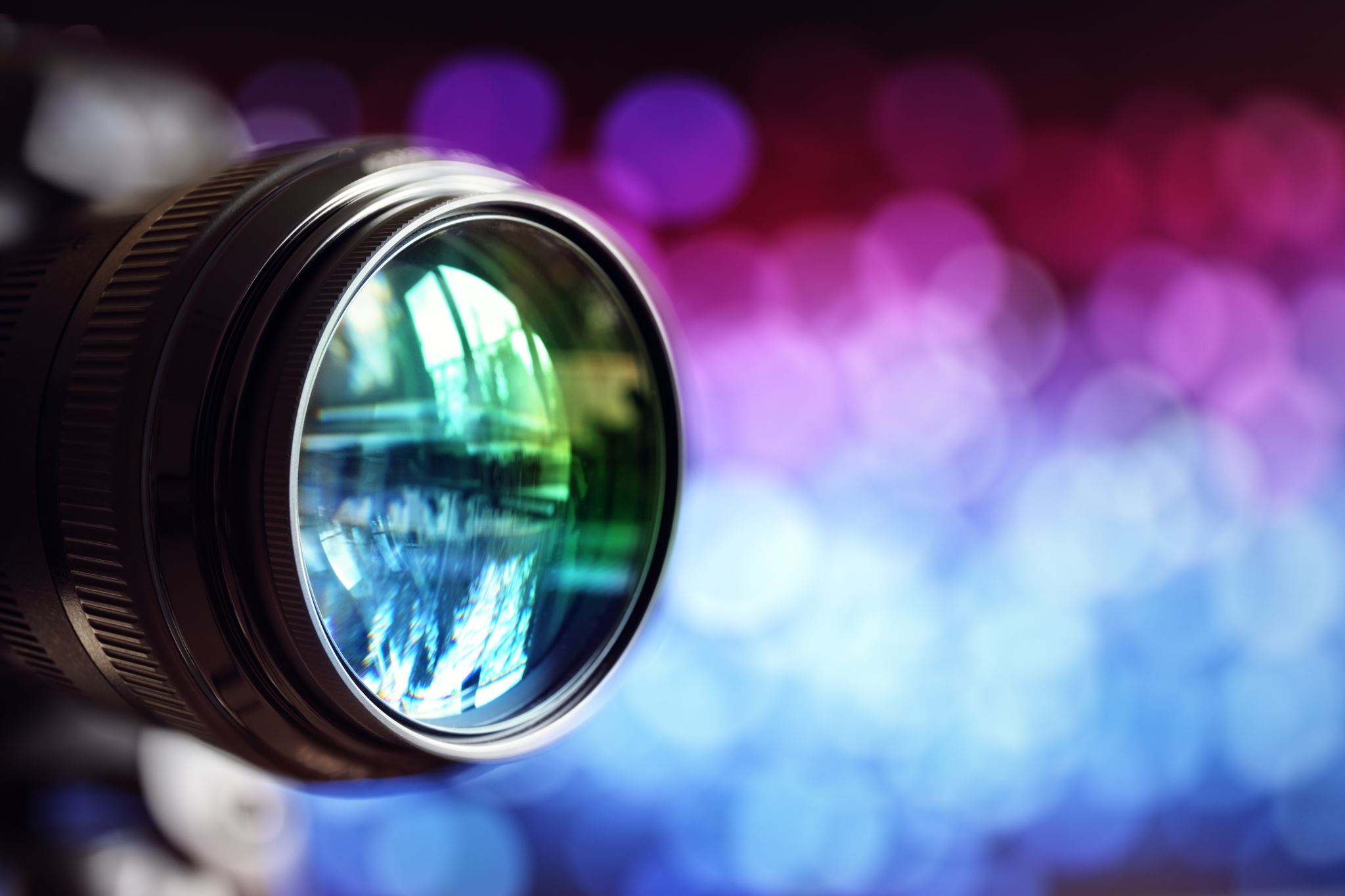 VIDEO
https://youtu.be/bvwIA2o1fsE?si=_FL9G9Yd7-Z7tUHh
NEW JERSEY FIRST-TIME HOMEBUYER PROGRAM through NJHMFA
New Jersey Home Mortgage Finance Agency (NJHMFA) Down Payment Assistance Programs (DPA)
DOWN PAYMENT ASSISTANCE (DPA)
COURSE
Introduction to the home buying process
Managing your move
Your credit and why its important
Getting a mortgage
Finding a house and closing on a loan
Preserving homeownership
Final quiz
New Jersey Home Mortgage Finance Agency (NJHMFA) Down Payment Assistance Programs (DPA)
Is for:
First-time homebuyers who may qualify for $10,000 ($15,000 in targeted counties) towards down payment/closing costs 

AND

First-time, first-generation homebuyers who may be eligible for an additional $7,000 if buying in a particular area (up to a total of $22,000)
A First-Generation Home Buyer is:
ELIGIBILITY FOR DPA PROGRAMS
ELIGIBLE BORROWERS: 
must purchase and occupy a residential home in New Jersey; 
must be a first-time homebuyer;
does not need to be a first-time home buyer if he/she is a Qualified Veterans or the home is located within Urban Target Areas, but 
must not own another primary residence at closing. 
Property must be occupied as the Borrower’s primary residence within 60 days of closing. 
Borrower(s) must meet credit score and debt-to-income requirements.
FIRST TIME HOME BUYER MORTGAGE PROGRAMS
NJHMFA HOMEWARD BOUND AND HFA ADVANTAGE PROGRAM
Home Possible Mortgage
HOME ONE MORTGAGE
Requirements:
First-time buyers
No income restriction
All borrowers must occupy the property
Fixed term rates only
CREDIT SCORES
although program guidelines indicate “no minimum FICO score” every lender has a minimum FICO score that they require in order to make a loan
HOWEVER, loans are available for people with less than perfect credit
Eligible Properties for both government backed and conventional mortgages
MEDIAN INCOME REQUIREMENTS
Income limits are determined by the county of the purchase property and applies with or without DPA.
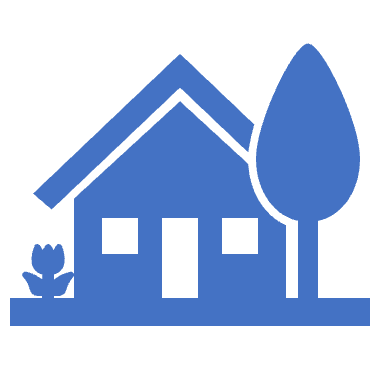 STATE-WIDE LIMITS FOR THE FIRST-TIME HOME BUYER PROGRAM
URBAN TARGET AREA LIMITS FOR THE FIRST-TIME HOME BUYER PROGRAM
DOWNPAYMENT AND CLOSING COSTS
RETIREMENT ACCOUNTS
GIFTS AND SELLERS CONCESSION
INTEREST RATES FOR DPA PROGRAM
Steps To Buying a Home
Affiliates and Sponsors
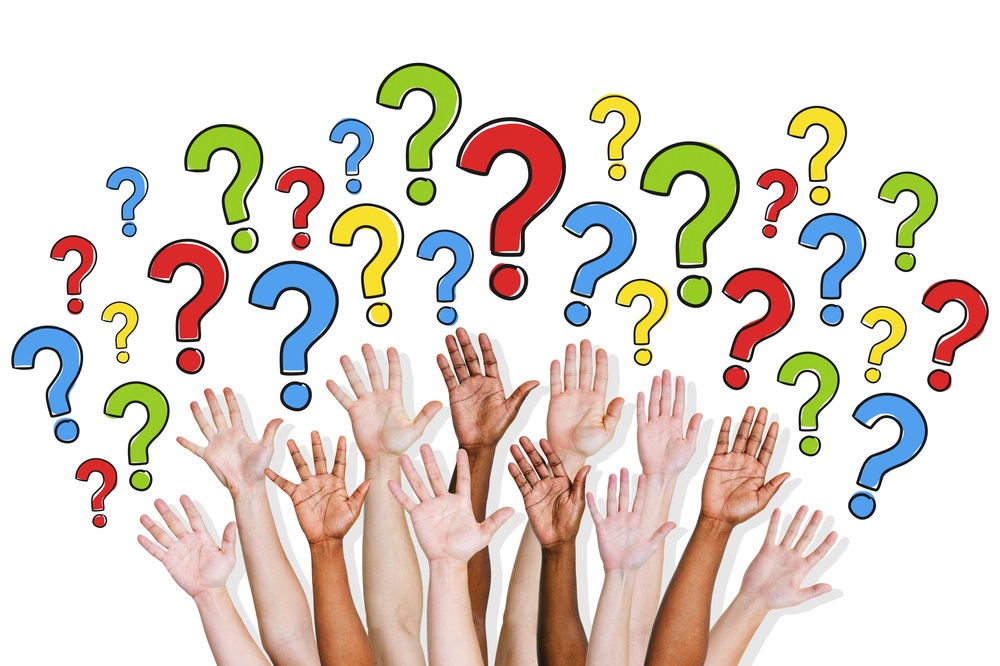 This Photo by Unknown Author is licensed under CC BY-SA-NC
QUESTIONS/COMMENTS
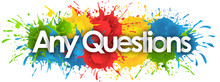 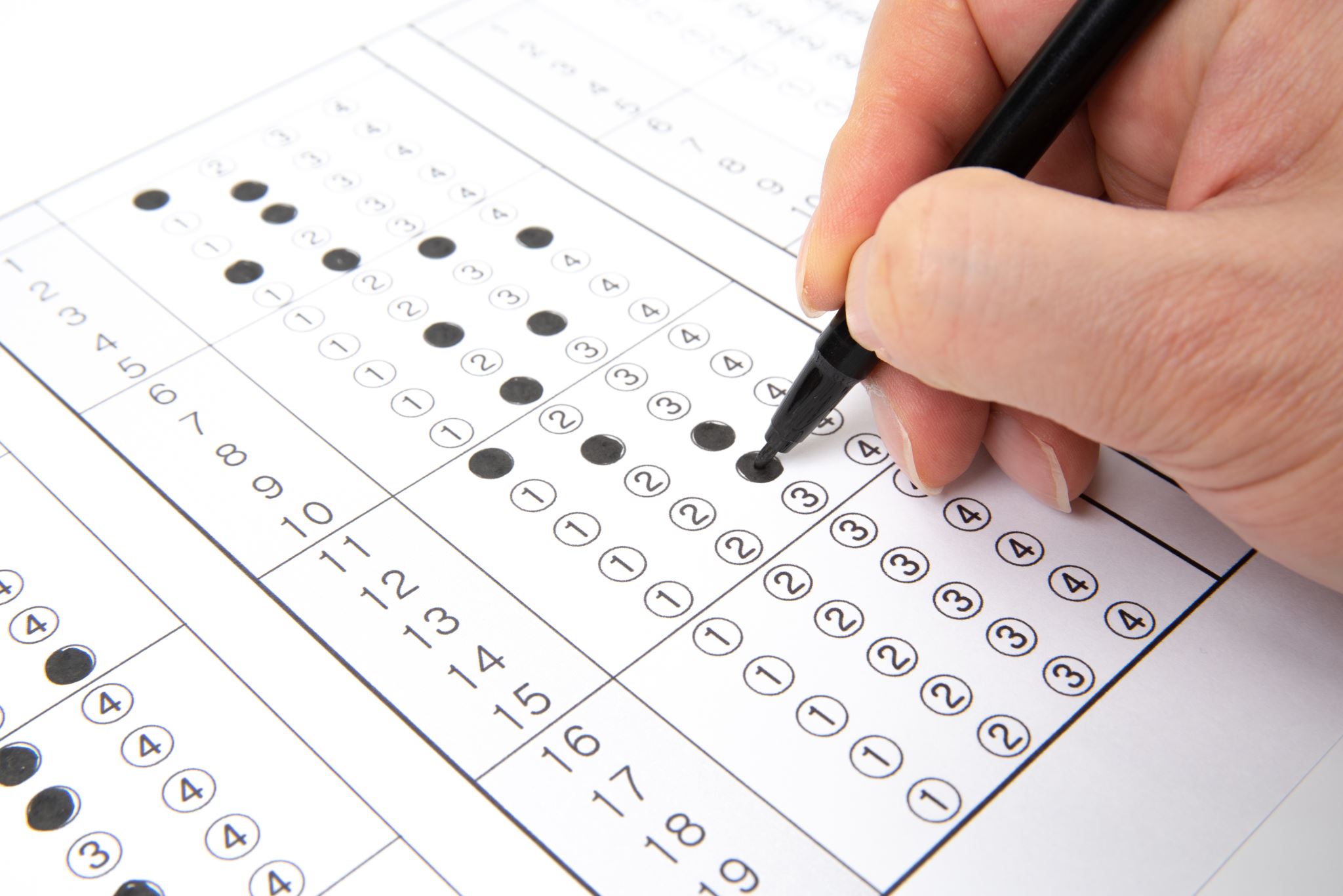 Voter registration